BAHAN AJAR KALKULUS INTEGRALOleh: ENDANG LISTYANIPERSAMAAN DIFERENSIAL
Masalah:
Tentukanlah persamaan suatu kurva y= f(x) yang melalui titik (1,3) dan kemiringan garis singgung di sebarang titik pada kurva samadengan empat kali absis titik itu
PERSAMAAN DIFERENSIAL
Penyelesaian
Misalkan persamaantersebut y = f(x)
Kemiringan garis singgung kurva di (x,y)


Akan dicari suatu fungsi y=f(x) yang memenuhi persamaan               

    dengan syarat y=3 jika x=1
PERSAMAAN DIFERENSIAL
Sebarang persamaan dengan yang tidak diketahui berupa suatu fungsi dan melibatkan turunan atau diferensial dari fungsi yang tidak diketahui tersebut

Menyelesaikan suatu persamaan diferensial berarti menentukan fungsi yang tidak diketahui tersebut
Persamaan Diferensial
Contoh
Solusi
5.2
18) Diket: a =
       Ditanyakan v(2) dan S(2) 
       Jawab:
Solusi
PENDAHULUAN LUAS Luas menurut persegipanjang-persegipanjang dalam
Misalkan Daerah R dibatasi kurva 
sumbu-x dan garis x = 2. Akan dicari luas daerah R




Dibuat partisi pada [0,2] menjadi n selang bagian, dengan panjang selang bagian
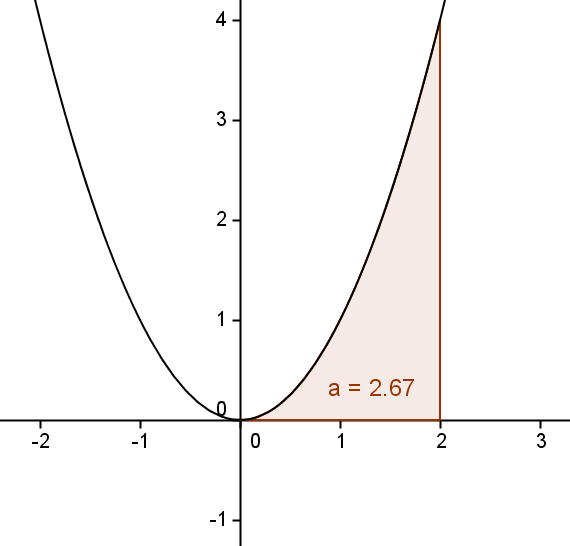 PENDAHULUAN LUAS Luas menurut persegipanjang-persegipanjang dalam
5.2 no 25
Laju perubahan volume
PENDAHULUAN LUASLuas menurut persegipanjang-persegipanjang dalam
PENDAHULUAN LUASLuas menurut persegipanjang-persegipanjang dalam
PENDAHULUAN LUASLuas menurut persegipanjang-persegipanjang dalam
Luas daerah R dapat dihitung sbb
PENDAHULUAN LUASLuas menurut persegipanjang-persegipanjang dalam
Rumus 2, hal, 323 dengan n diganti n-1
PENDAHULUAN LUASLuas menurut persegipanjang-persegipanjang dalam
PENDAHULUAN LUASLuas menurut persegipanjang-persegipanjang luar
Dengan cara sama dibuat PP luar
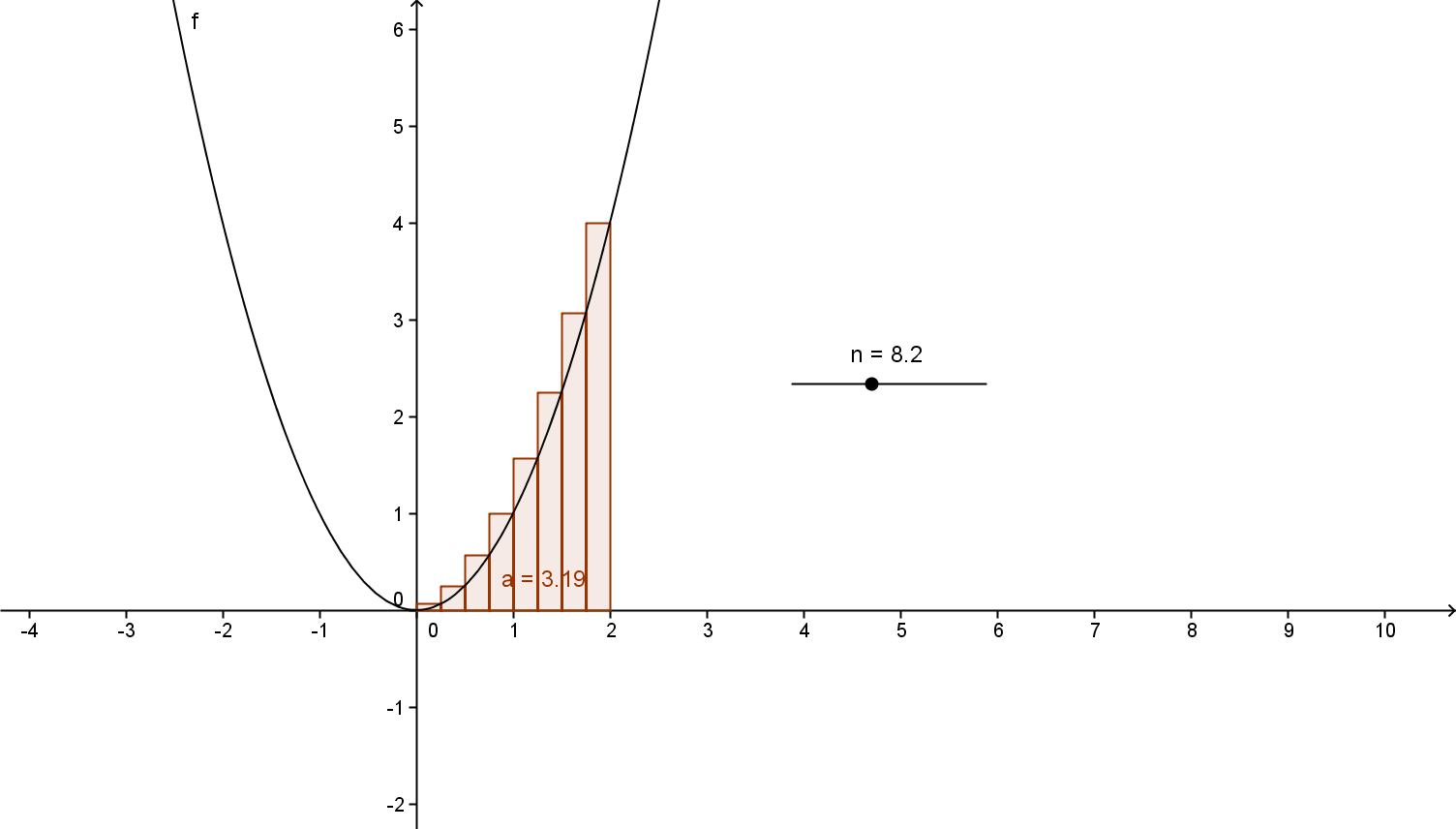 PENDAHULUAN LUASLuas menurut persegipanjang-persegipanjang luar
PENDAHULUAN LUASLuas menurut persegipanjang-persegipanjang luar
PENDAHULUAN LUASLuas menurut persegipanjang-persegipanjang luar
INTEGRAL TENTU
Misalkan fungsi f terdefinisi pada selang [a,b]
Dibuat persegi panjang dengan lebar       dan tinggi 
dan        pada selang                         , seperti pada gambar berikut:
INTEGRAL TENTU
Dibentuk pejumlahan


                              disebut jumlah Riemann
INTEGRAL TENTU
DEFINISI INTEGRAL TENTU
Misalkan f suatu fungsi terdefinisi pada selang [a,b]. 
Jika
                                             


maka dikatakan f terintegralkan di [a,b]
Selanjutnya                                           



disebut integral tentu atau integral Riemann f dari a ke b
Contoh Integral tentu dengan definisi
Hitunglah integral tentu berikut dengan definisi.
Penyelesaian
Penyelesaian
Penyelesaian
Penyelesaian
Hitunglah dengan menggunakan definisi integral tentu
TEOREMA DASAR KALKULUS
TEOREMA
Misalkan f kontinu (shg f terintegralkan) pada [a,b], dan misalkan F sebarang anti turunan dari f pada [a,b], maka
Bukti Teorema dasar kalkulus
Dibuat partisi pada selang [a,b]
Bukti Teorema dasar kalkulus (lanjutan)
Menurut Teorema rata-rata pada turunan
terdapat
Bukti Teorema dasar kalkulus (lanjutan)
terbukti
Teorema dasar kalkulus
Notasi
F(b) – F(a) =
Contoh
Dibuat partisi pada selang                 menjadi n
 selang bagian dengan panjang
Soal 5.6 no 43.Menentukan Rumus
Bilangan bulat terbesar yang lebih kecil atau sama dengan x
Soal 5.6 no 43.Menentukan Rumus
1
2
3
4
b
-1
Soal 5.6 no 43.Menentukan Rumus
Luas = {b -             }(           )
b
Soal 5.6 no 43.Menentukan Rumus
Contoh: Hitunglah
SIFAT-SIFAT INTEGRALTEOREMA A: PENAMBAHAN SELANG
Jika f terintegralkan pada suatu selang yang mengandung tiga titik a, b, dan c, maka

bagaimanapun urutan dari a, b, dan c
Contoh
SIFAT-SIFAT INTEGRALTEOREMA B: PEMBANDINGAN
Jika f dan g terintegralkan pada [a , b] dan jika f(x)    g(x) untuk semua x dalam [a,b]
Maka
SIFAT-SIFAT INTEGRALTEOREMA C: KETERBATASAN
Jika f terintegralkan pada [a , b] dan jika
m     f(x)    M   untuk semua x dalam [a,b]
Maka
SIFAT-SIFAT INTEGRALTEOREMA D: PENDIFERENSIALAN INTEGRAL TENTU
Andaikan f kontinu pada selang tertutup
 [a , b] dan x titik dalam (a , b)
Maka 


Carilah                         dengan dua cara
jawab
Cara I



Jadi
jawab
Cara II dengan teorema D
Soal 1: tentukan
Jawab
Teorema D hanya berlaku untuk variabel batas yang linear
Misalkan              ,
Menurut aturan rantai
Soal 2: tentukan
Jawab



Misal
Jadi
Bentuk		Substitusi		hasil
Contoh
1.
SUBSTITUSI YANG MERASIONALKAN
Bentuk			Substitusi
PENGINTEGRALAN PARSIAL (548)
Metode ini didasarkan pada rumus turunan hasilkali dua fungsi
Misalkan
Contoh